Διατροφικές Συνήθειες των Εφήβων
Τσίγγερης Μιχάλης
Τριανταφύλλης Σωτήρης 
Φωτοπούλου Ιωάννα
Χριστίδου Ελένη
Γ3
Σκοπός της έρευνας
Σκοπός της έρευνας μας είναι να αναλύσουμε τις διατροφικές συνήθειες των εφήβων και να βρούμε λύσεις στα διατροφικά προβλήματα τους.
Η σημασία της σωστής διατροφής στους εφήβους
Η διατροφή κατά την εφηβική ηλικία έχει ιδιαίτερη βαρύτητα και σημαντικούς στόχους : 

Α. Παροχή ενέργειας και θρεπτικών συστατικών για την επίτευξη της φυσιολογικής εφηβικής ανάπτυξης και της καθημερινής εφηβικής δραστηριότητας  

Β. Πρόληψη καταστάσεων κατά την εφηβική ηλικία (σιδηροπενική αναιμία, οδοντική τερηδόνα) 

Γ. Πρόληψη παθολογικών καταστάσεων κατά την ενήλικο ζωή
Συμβουλές για την εφηβική ηλικία
1. Να μην παραλείπονται κύρια γεύματα 

2. Το πρωινό είναι από τα σημαντικότερα γεύματα της ημέρας 

3. Να μην καταναλώνονται μεταξύ των γευμάτων πρόχειρες τροφές. Οι πρόχειρες τροφές περιέχουν αρκετό λίπος, αλάτι και κενές θερμίδες. Γι αυτό πρέπει να χρησιμοποιούνται με μέτρο. 

4. Λιγότερα λίπη και ζάχαρη
5. Κατανάλωση περισσότερων τροφών πλούσιων σε φυτικές ίνες 

 6. Άφθονα φρούτα και λαχανικά 

 7. Κατανάλωση ποικιλίας τροφών καθημερινά 

 8. Διατήρηση κανονικού σωματικού βάρους 

 9. Αργό μάσημα
10. Άφθονο νερό 

11. Να αποφεύγονται τα οινοπνευματώδη ποτά 

12. Να αποφεύγεται η υπερκατανάλωση γλυκών και αναψυκτικών 

13. Να αποφεύγεται το πολύ αλάτι 

14. Άσκηση καθημερινά
Μέσα για την διεξαγωγή της έρευνας
Για να γίνει η συγκεκριμένη έρευνα καθώς είναι ποσοτική χρειάστηκε η δημιουργία ερωτηματολογίου το οποίο δόθηκε σε περίπου 200 μαθητές της Α’,Β’,Γ’ Γυμνασίου και της Α’ Λυκείου. Παρακάτω απεικονίζονται τα αποτελέσματα του ερωτηματολογίου σε πίτες.
Γενικά Αποτελέσματα
Κατά μέσο όρο τρώνε καθημερινά 2-3 γεύματα ενώ το μεγαλύτερο ποσοστό τρώει πρωινό πάντα ή αρκετά συχνά. Το 56% προτιμάει σφολιάτες σαν γεύμα από το κυλικείο. Η πλειοψηφία (61%) καταναλώνει φαστφούντ  1-2 φορές τον μήνα. Το 70% συνοδεύει το φαγητό του με σαλάτα. Στις εξόδους το επικρατέστερο φαγητό είναι το σουβλάκι. Μόνο το 7% καταναλώνει καφέ καθημερινά και το 7% καπνίζει.
Το 57% κοιμάται περίπου 7-8 ώρες. Το 40% θέλει να χάσει βάρος αν και η πλειοψηφία θεωρεί το βάρος τους ιδανικό (71%) και 28% βρίσκεται αυτή τη στιγμή σε κάποια δίαιτα.
Ένα σημαντικά μεγάλο ποσοστό αθλείται (77%).
Η επικρατέστερη άποψη πάνω στη διαμόρφωση των διατροφικών συνηθειών είναι ότι οφείλονται στις διαφημίσεις.
Η πλειοψηφία(45%) θεωρεί ότι 5/10 άτομα δεν τρέφονται σωστά. Σαν τρόπο αντιμετώπισης της παχυσαρκίας και διατήρησης της σωστής διατροφής το 66% θα προτιμούσε περισσότερες αθλητικές δραστηριότητες στο σχολείο.
Συμπεράσματα
Μέσα από τα αποτελέσματα που αντλήσαμε από τις απαντήσεις των ερωτηματολογίων μπορούμε να πούμε ότι ο μέσος όρος τρέφεται σωστά και ελάχιστες φορές η διατροφή τους παρακάμπτει από το κανονικό. Ελάχιστοι καπνίζουν ή καταναλώνουν καφέ καθημερινά. Το μόνο που θα μπορούσε να καλυτερεύσει την κατάσταση θα ήταν περισσότερες αθλητικές δραστηριότητες, αν και το μεγαλύτερο ποσοστό αθλείται,  καθώς οι έφηβοι είναι ήδη αρκετά ενημερωμένοι πάνω σε θέματα διατροφής.
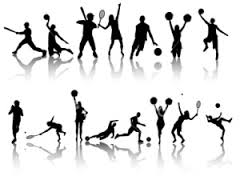 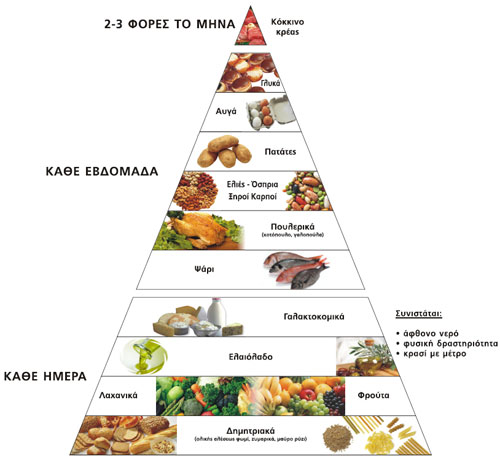 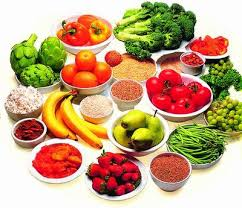